TIẾNG VIỆT 2
Tập 2
Tuần 20 – Tiết 3
Bài viết 1: Trâu ơi
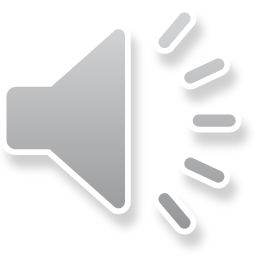 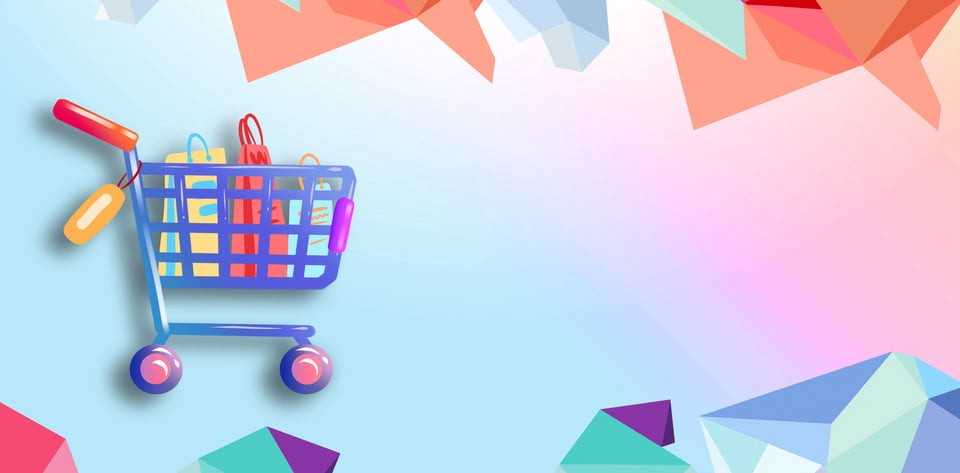 Đi siêu thị
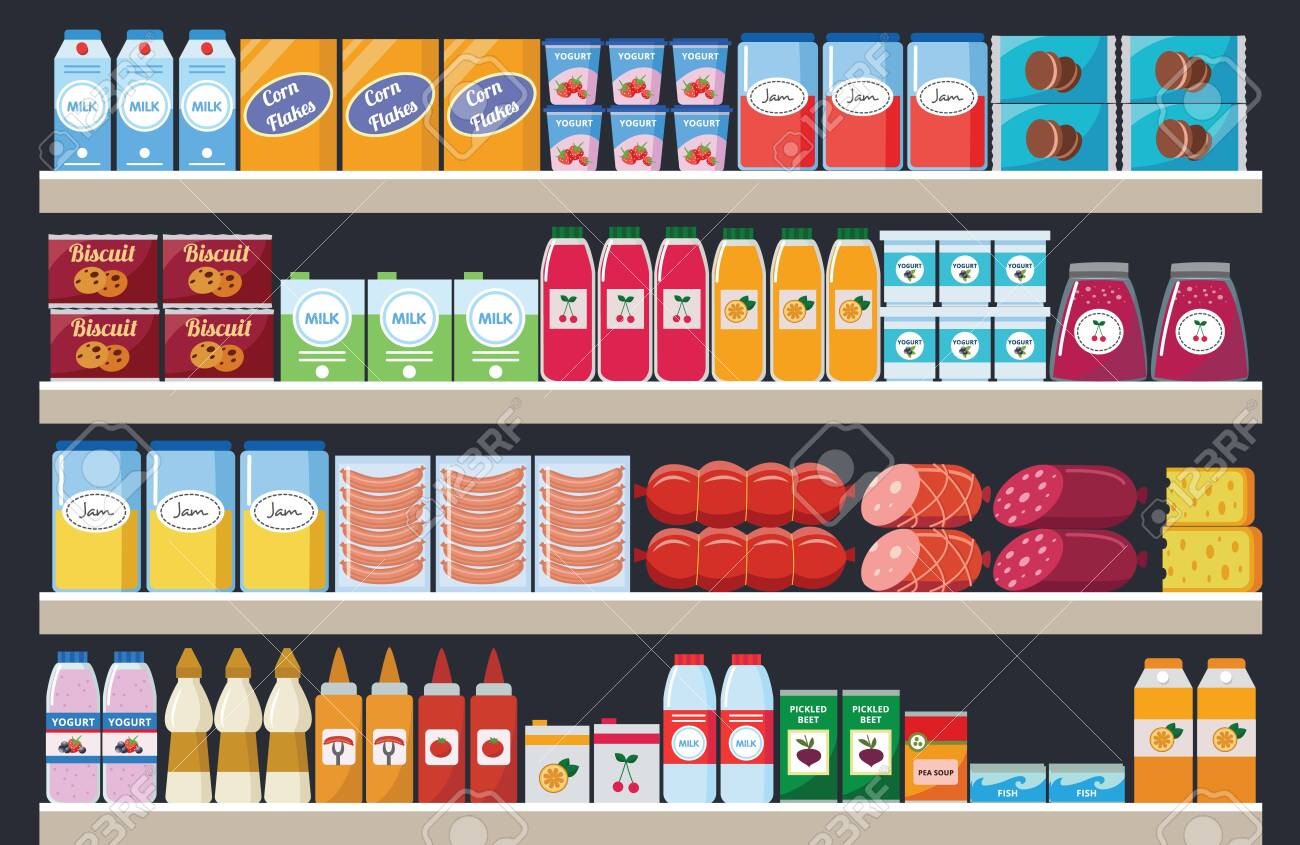 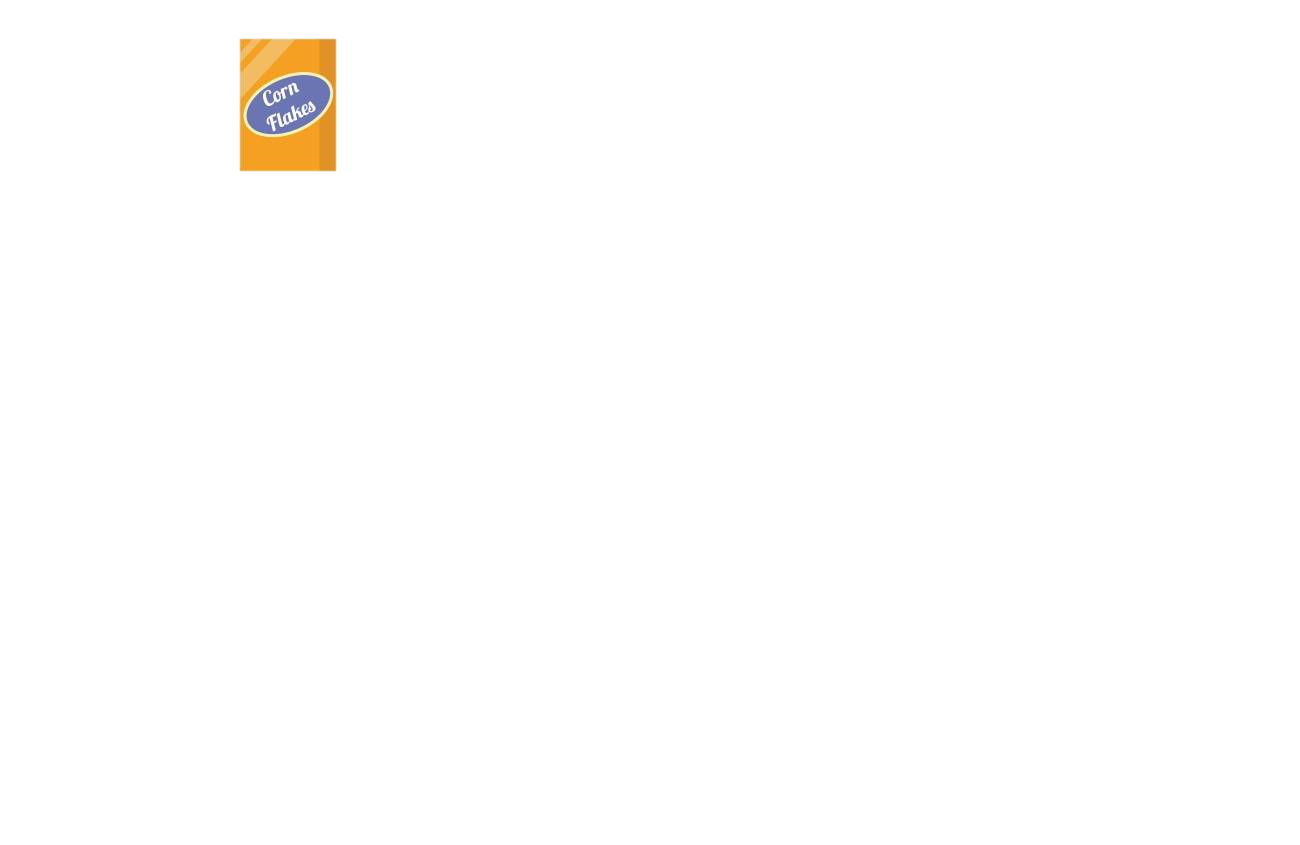 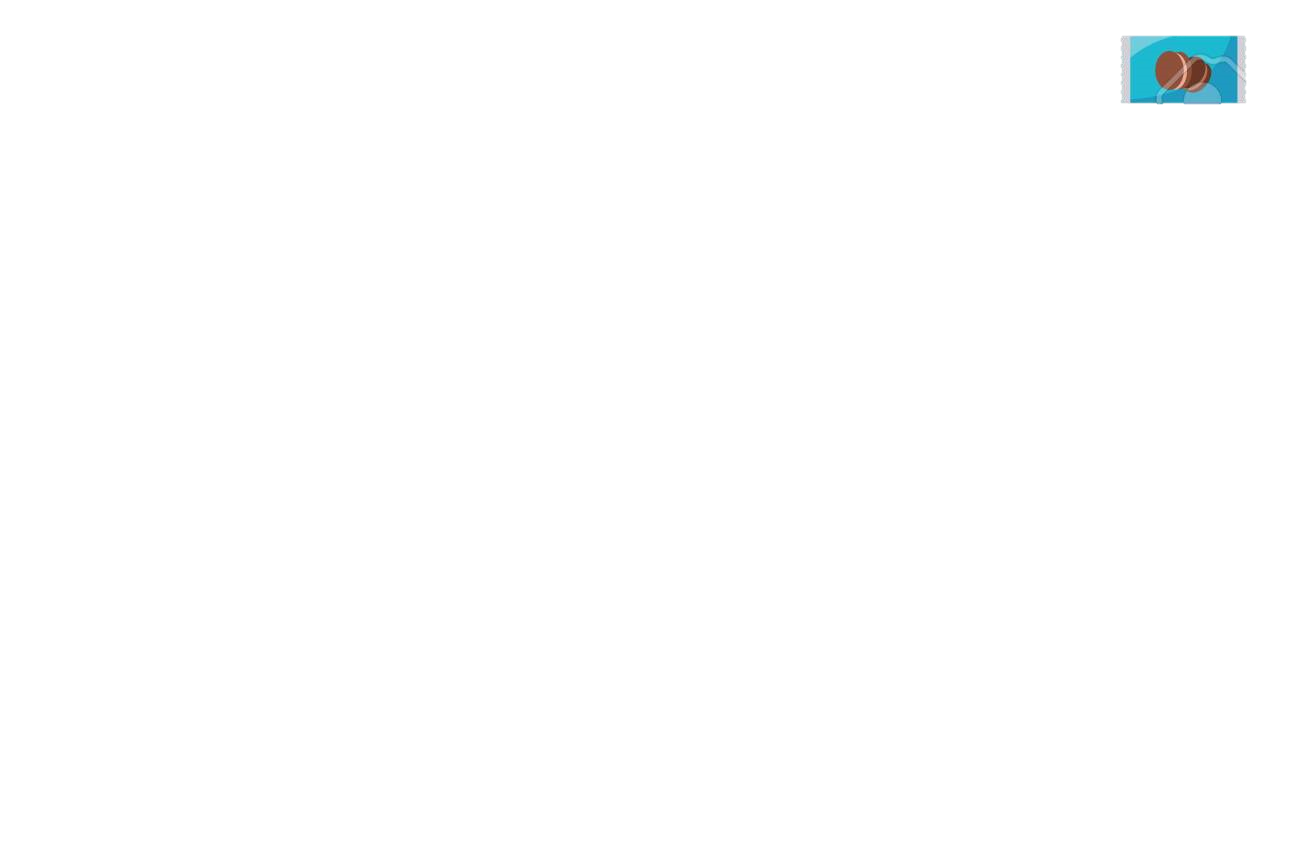 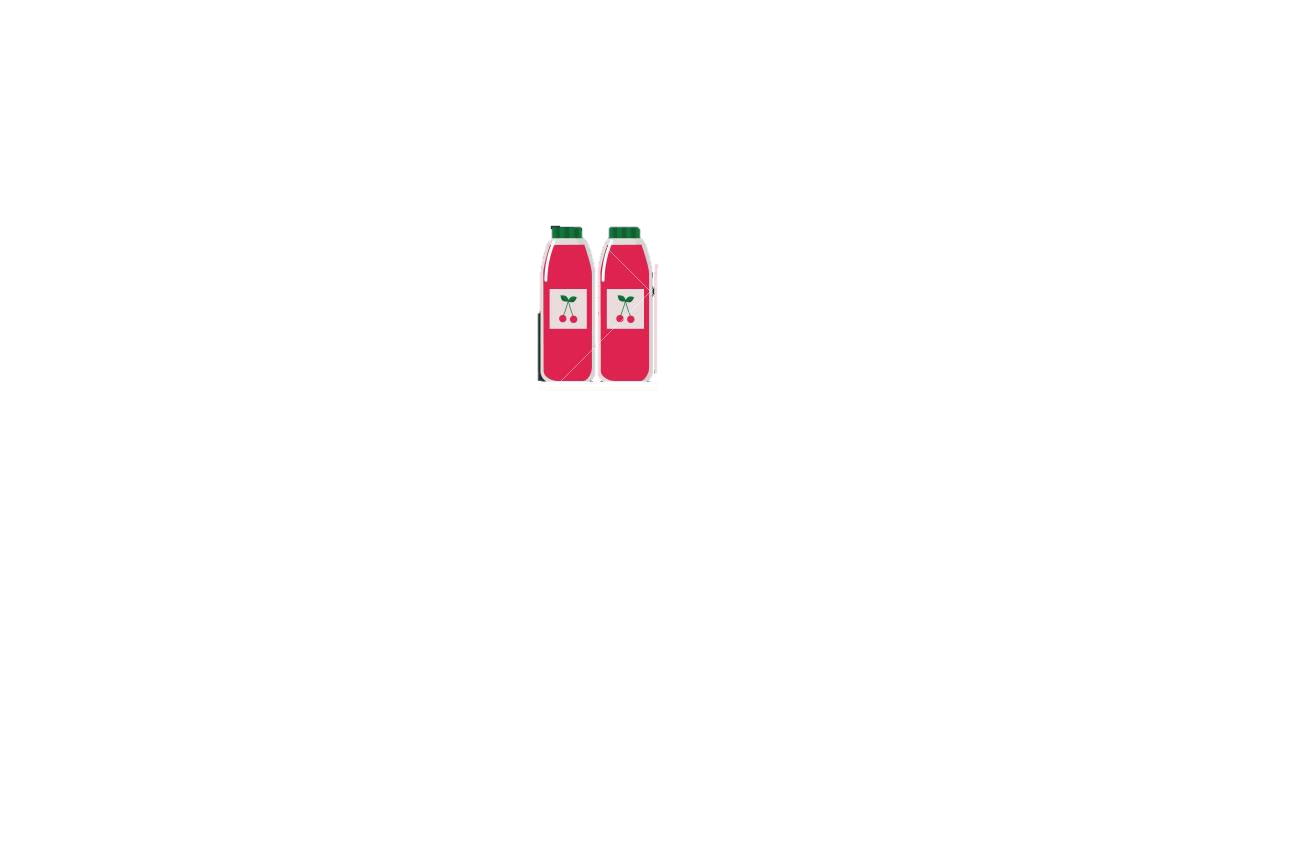 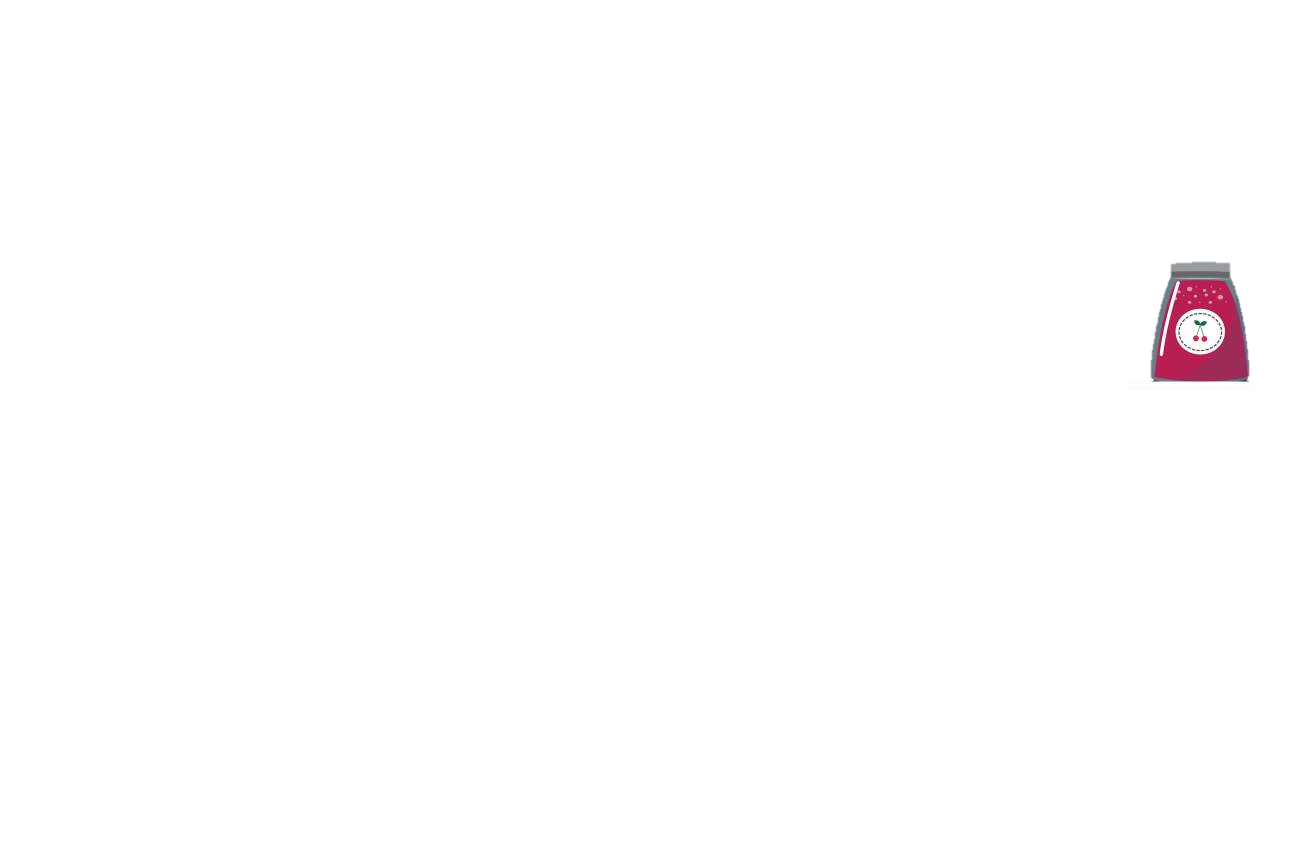 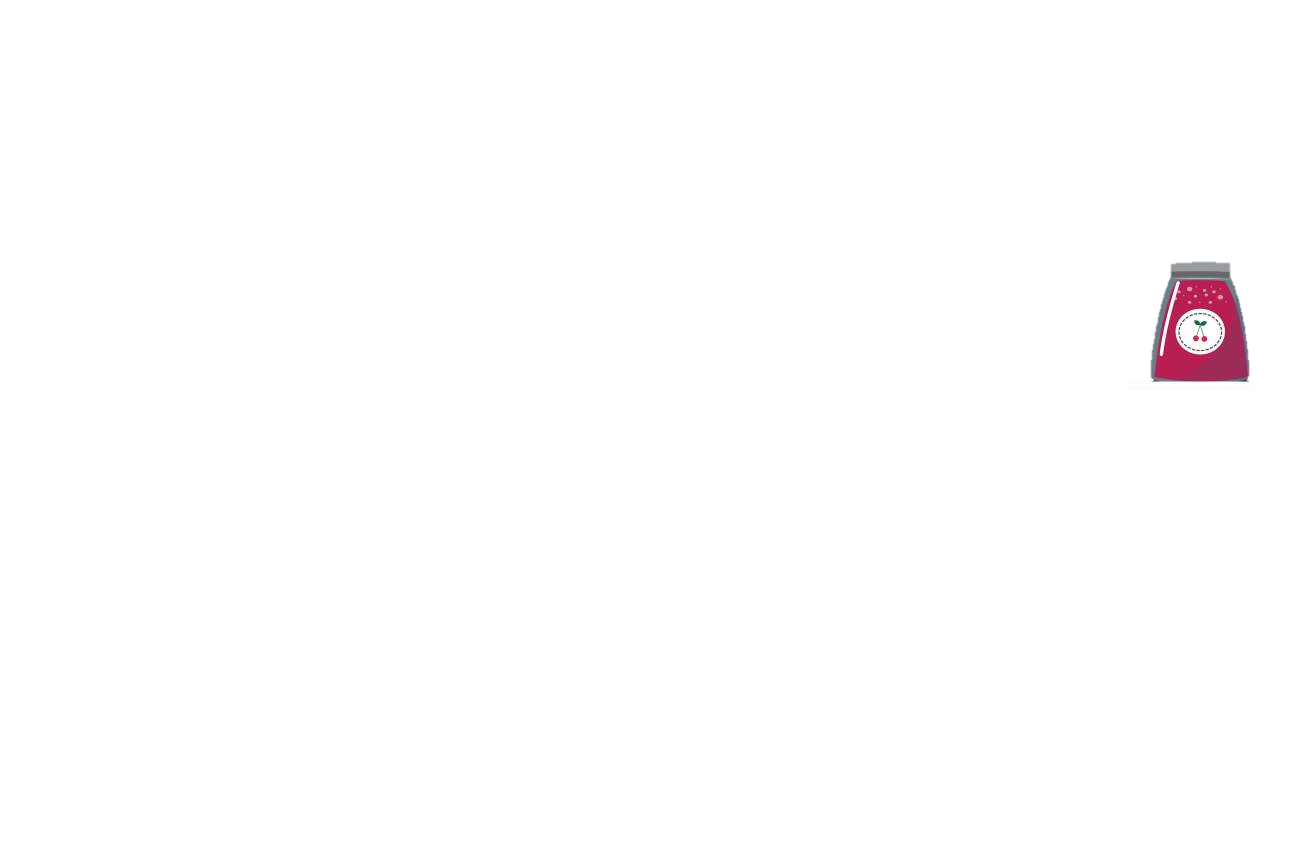 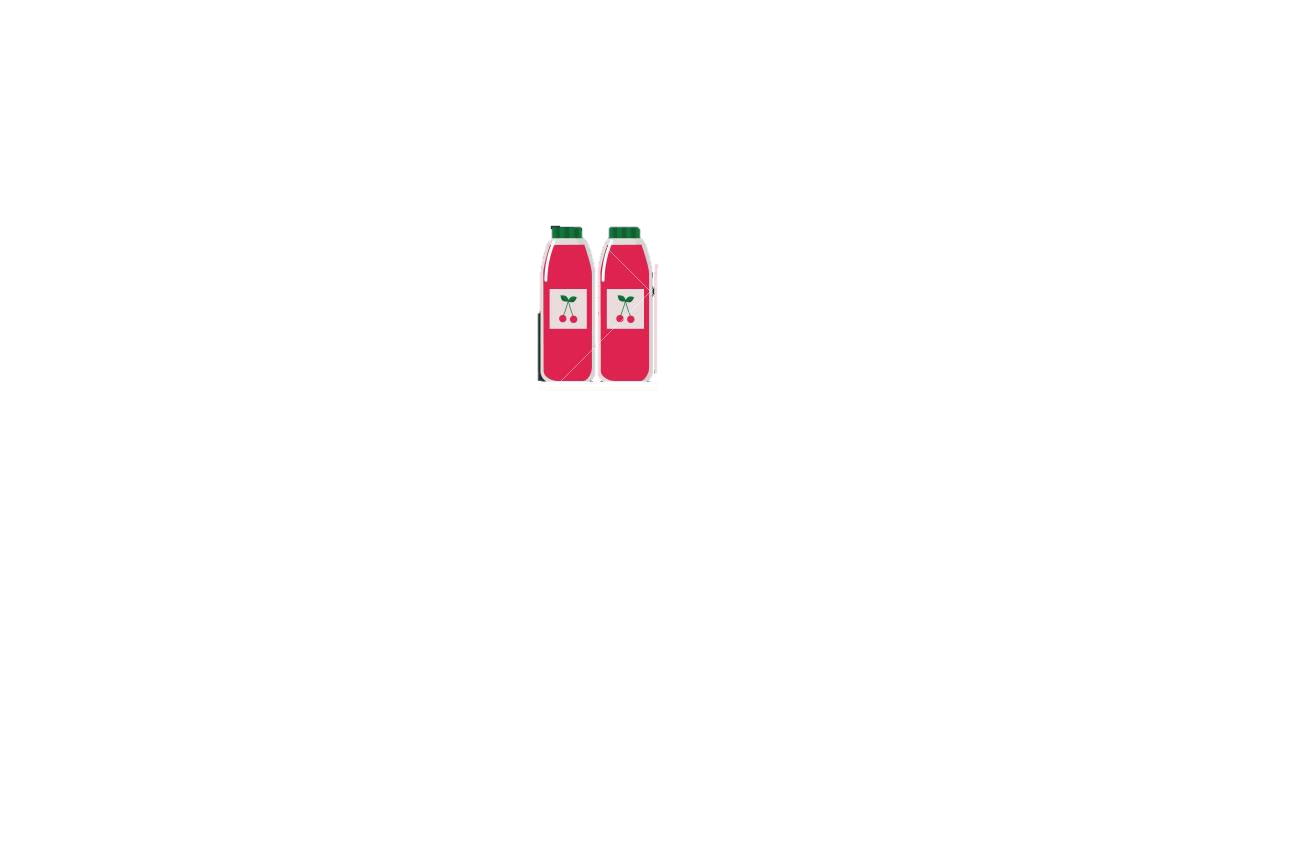 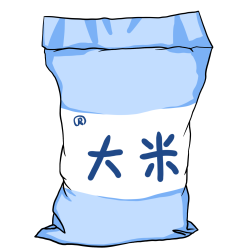 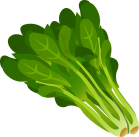 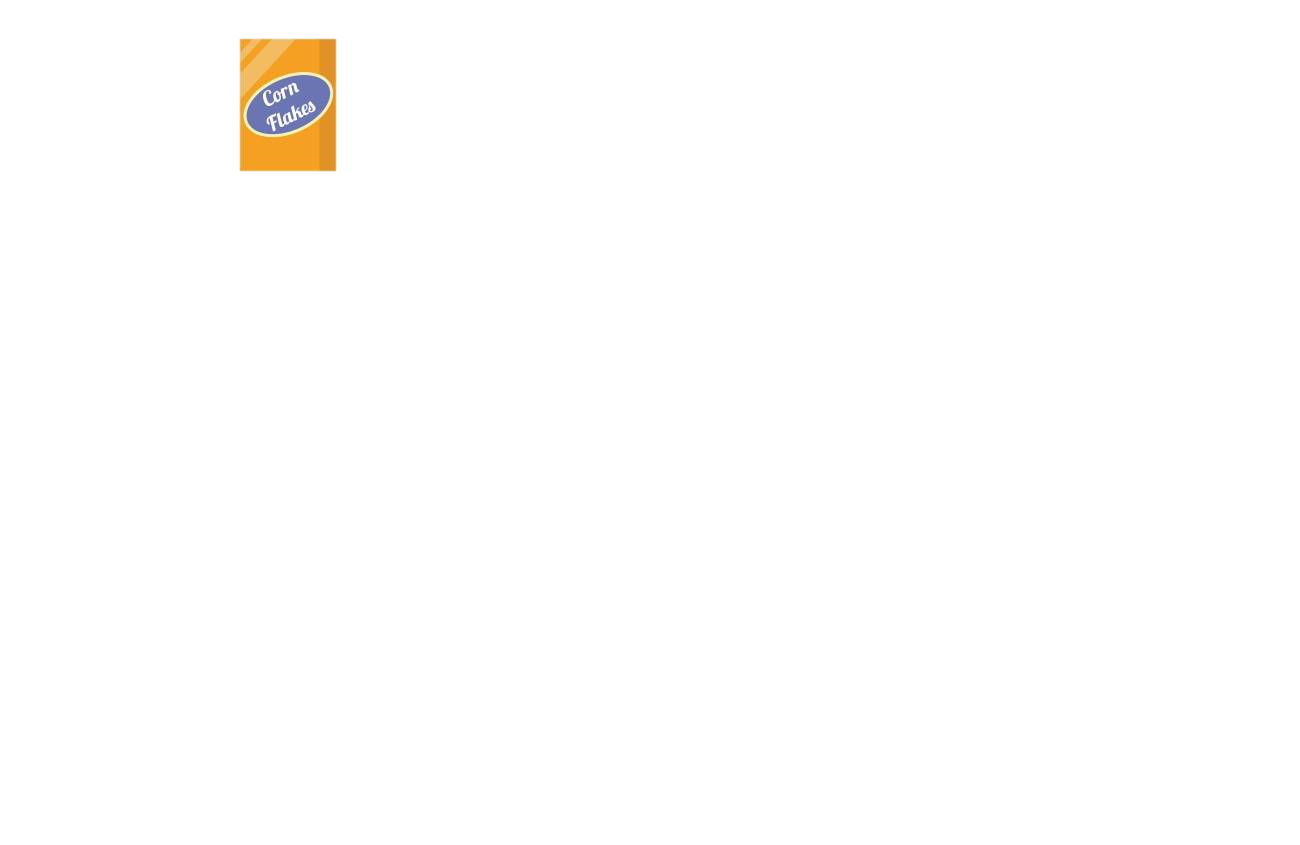 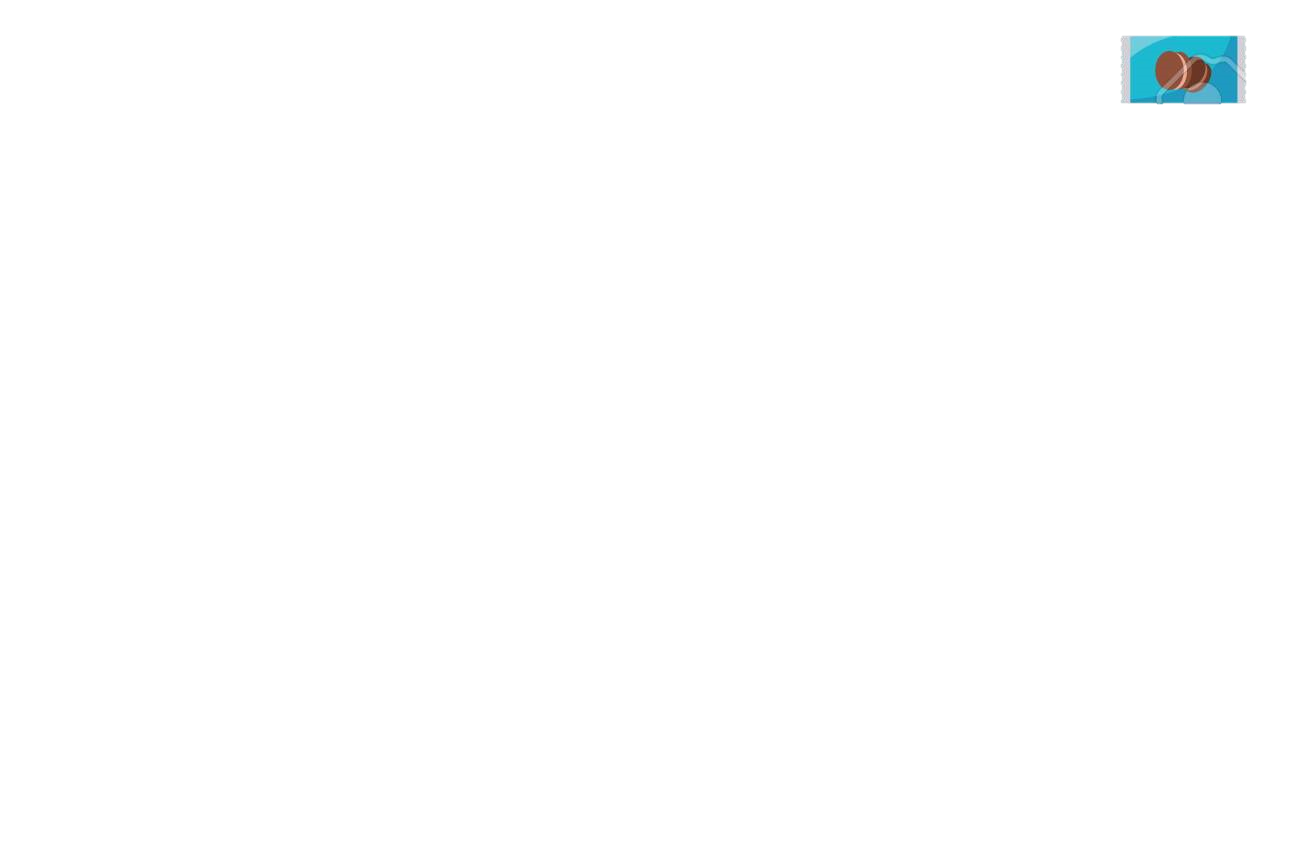 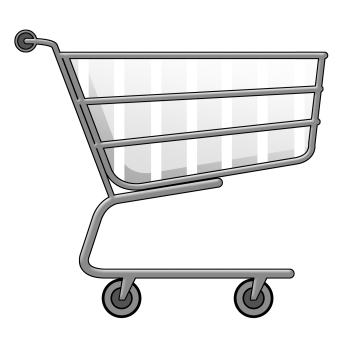 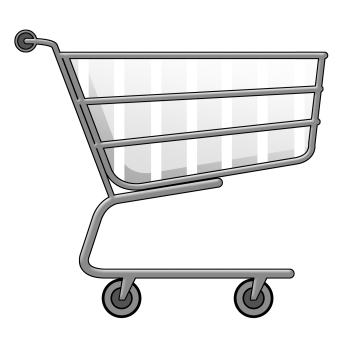 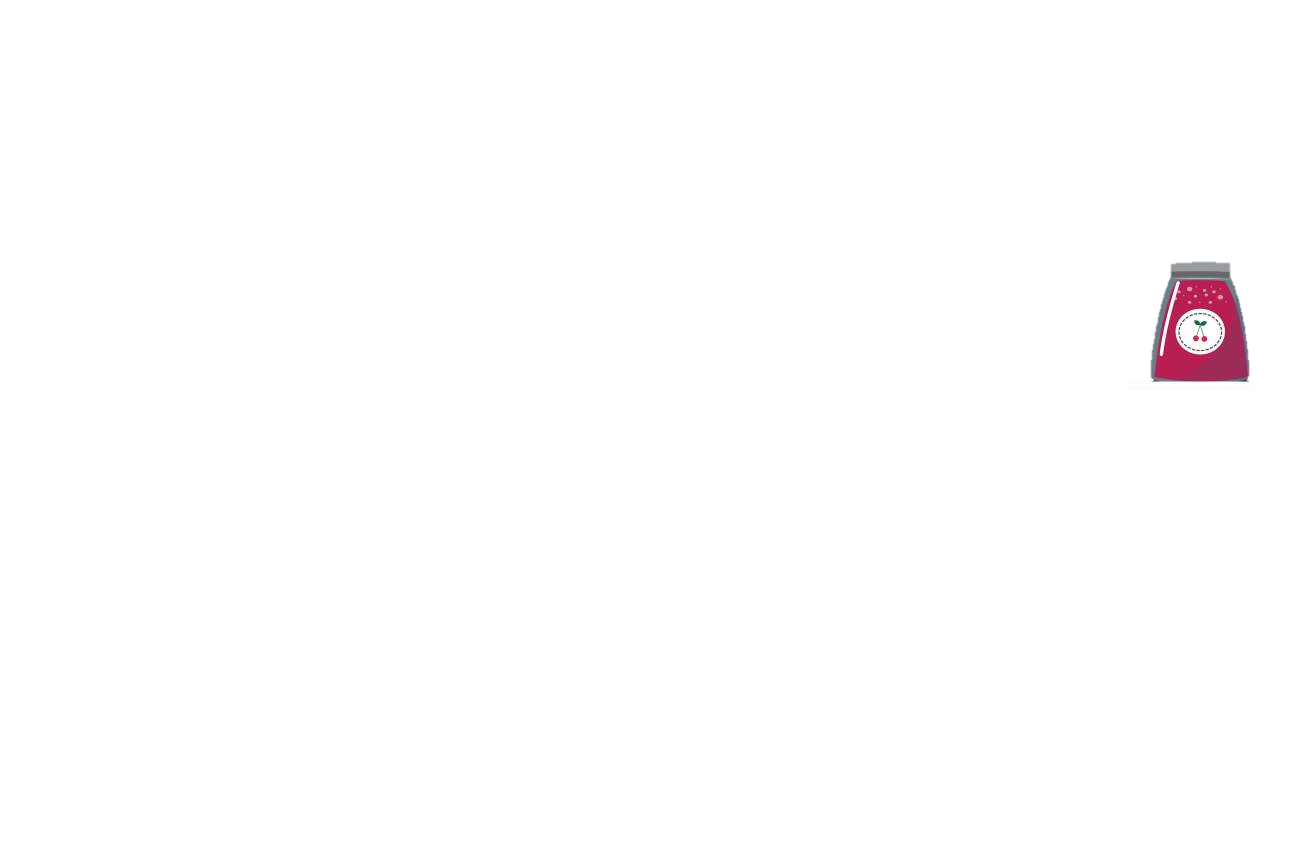 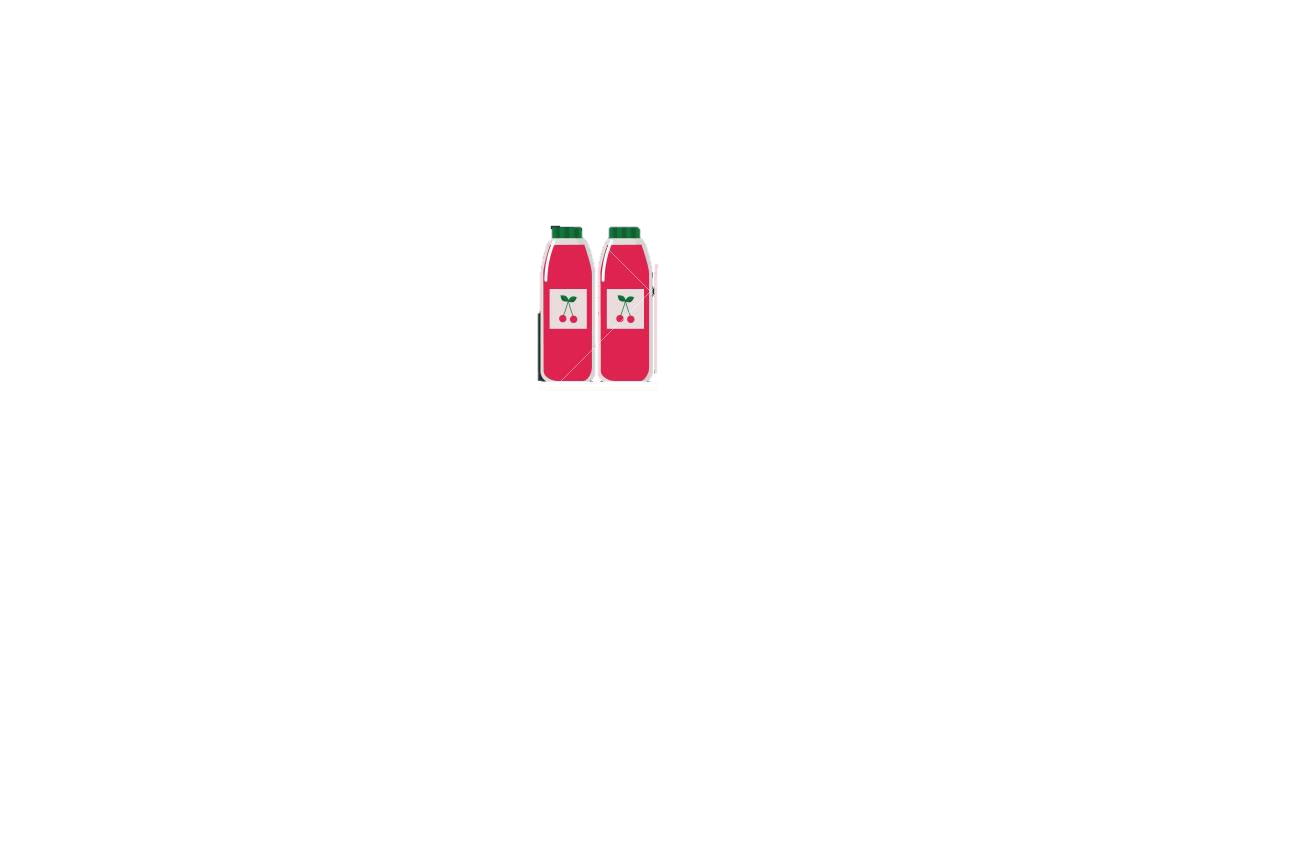 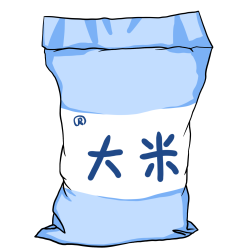 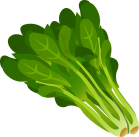 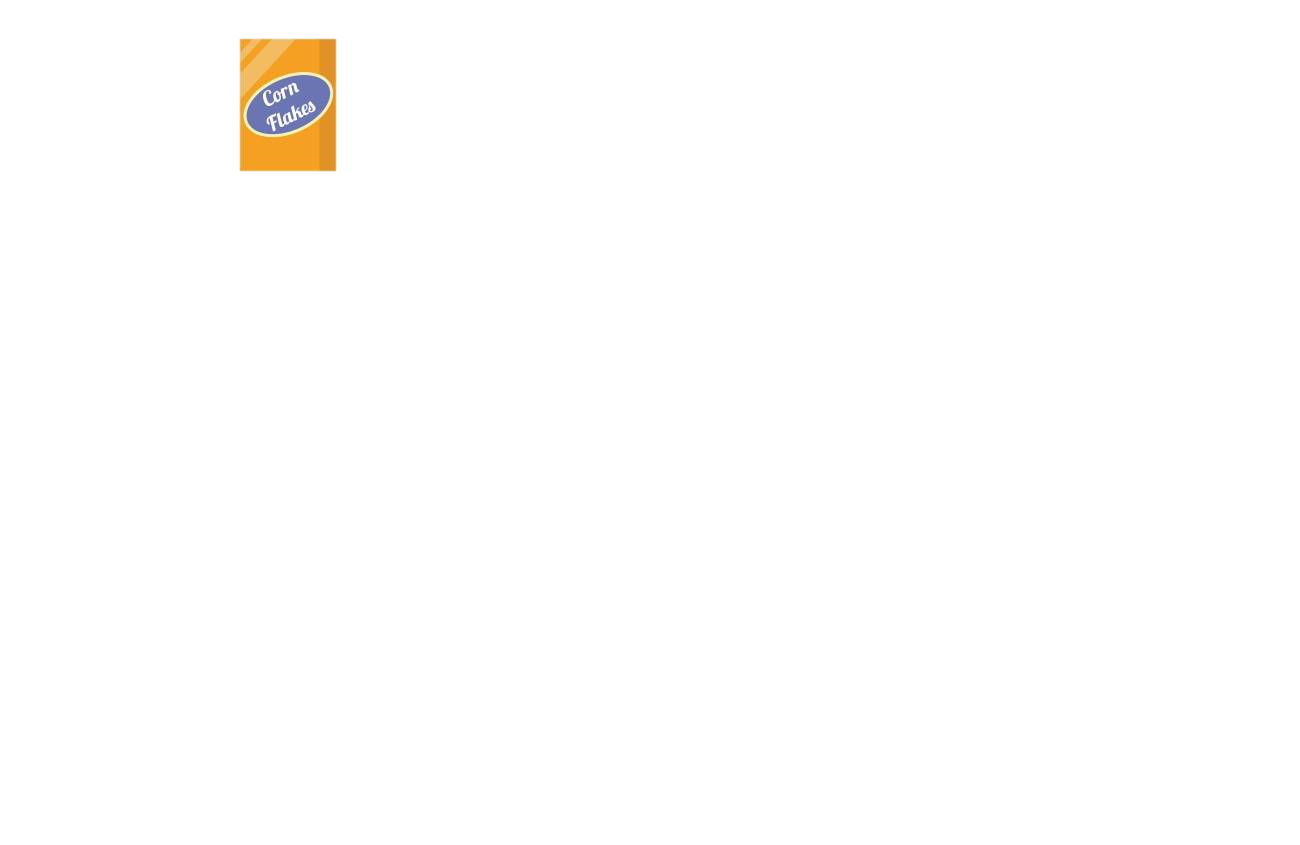 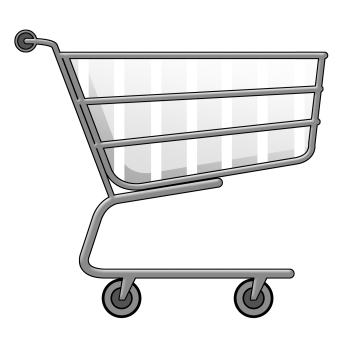 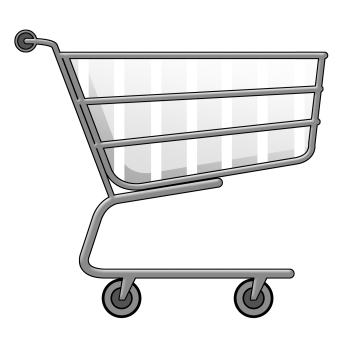 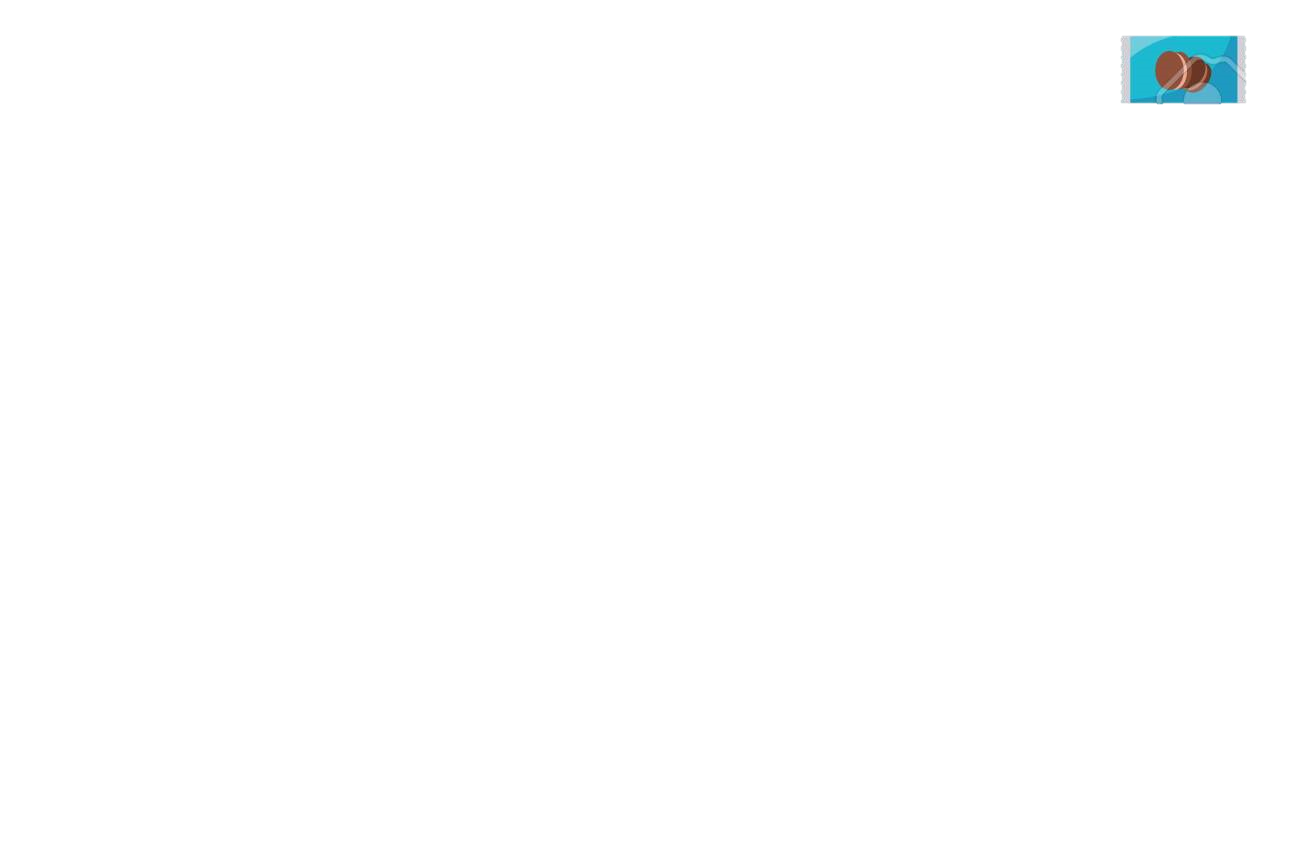 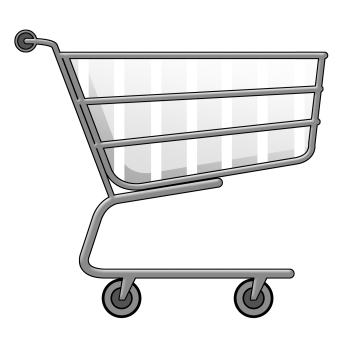 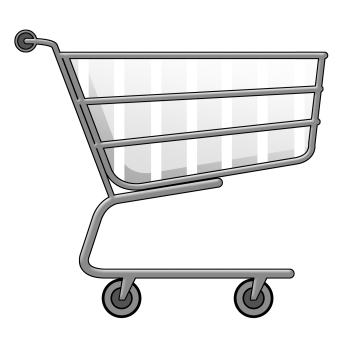 1
2
3
4
4
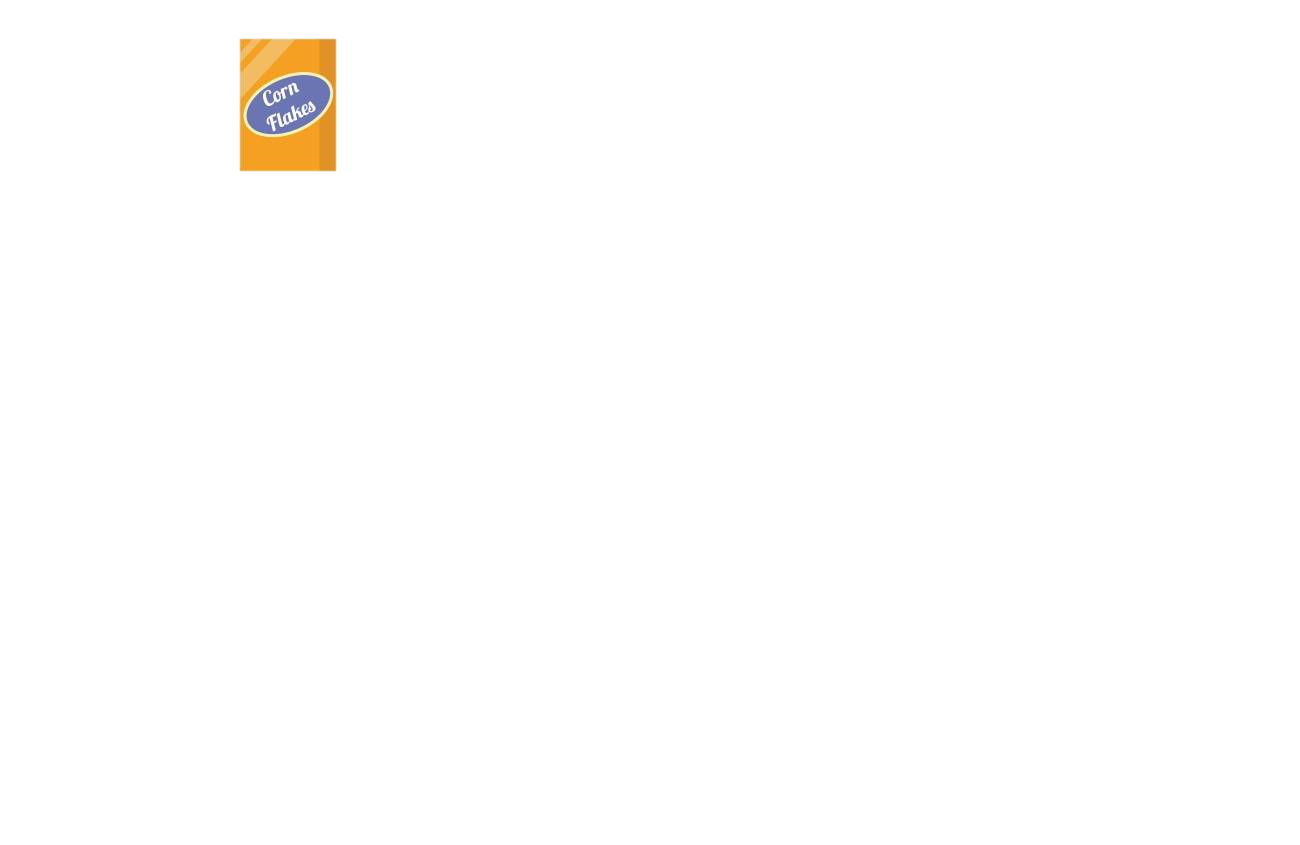 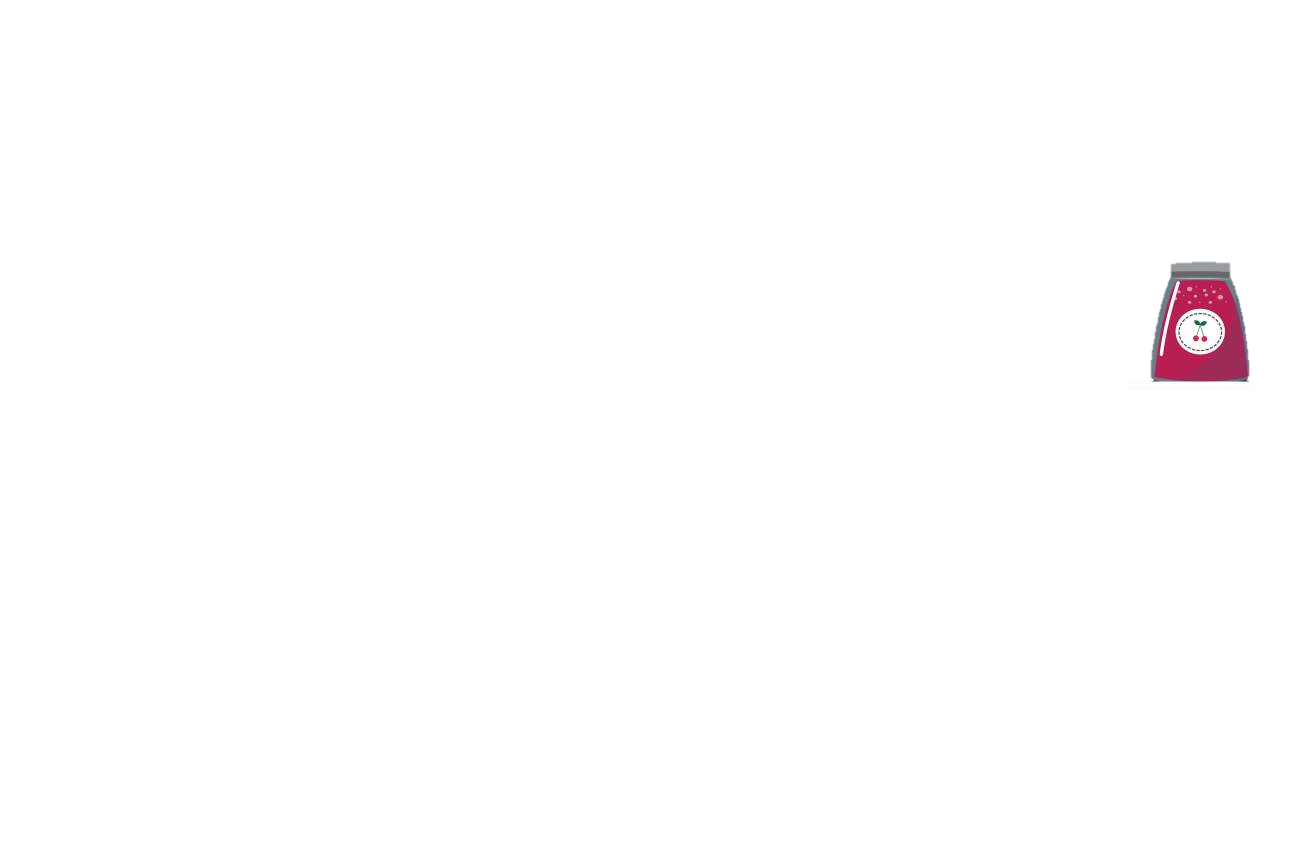 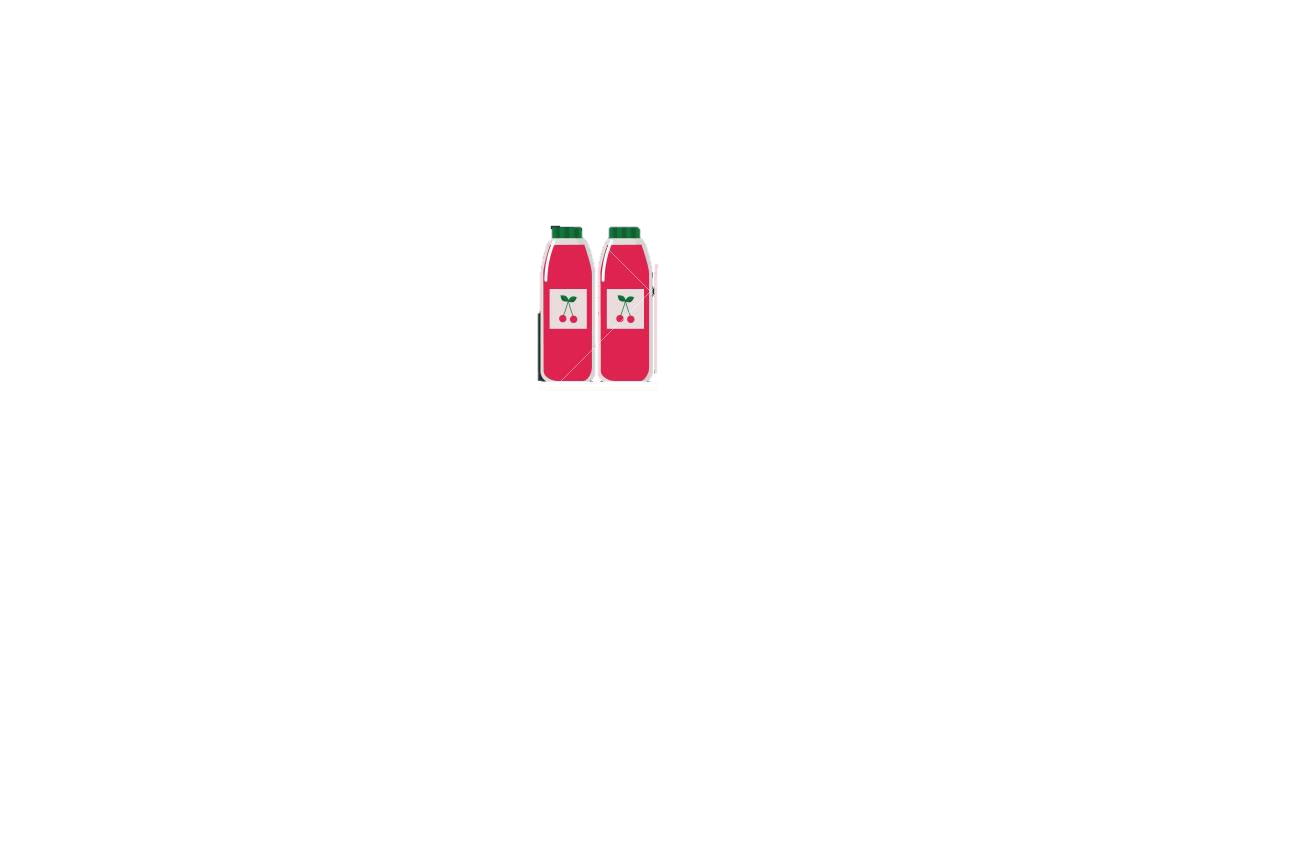 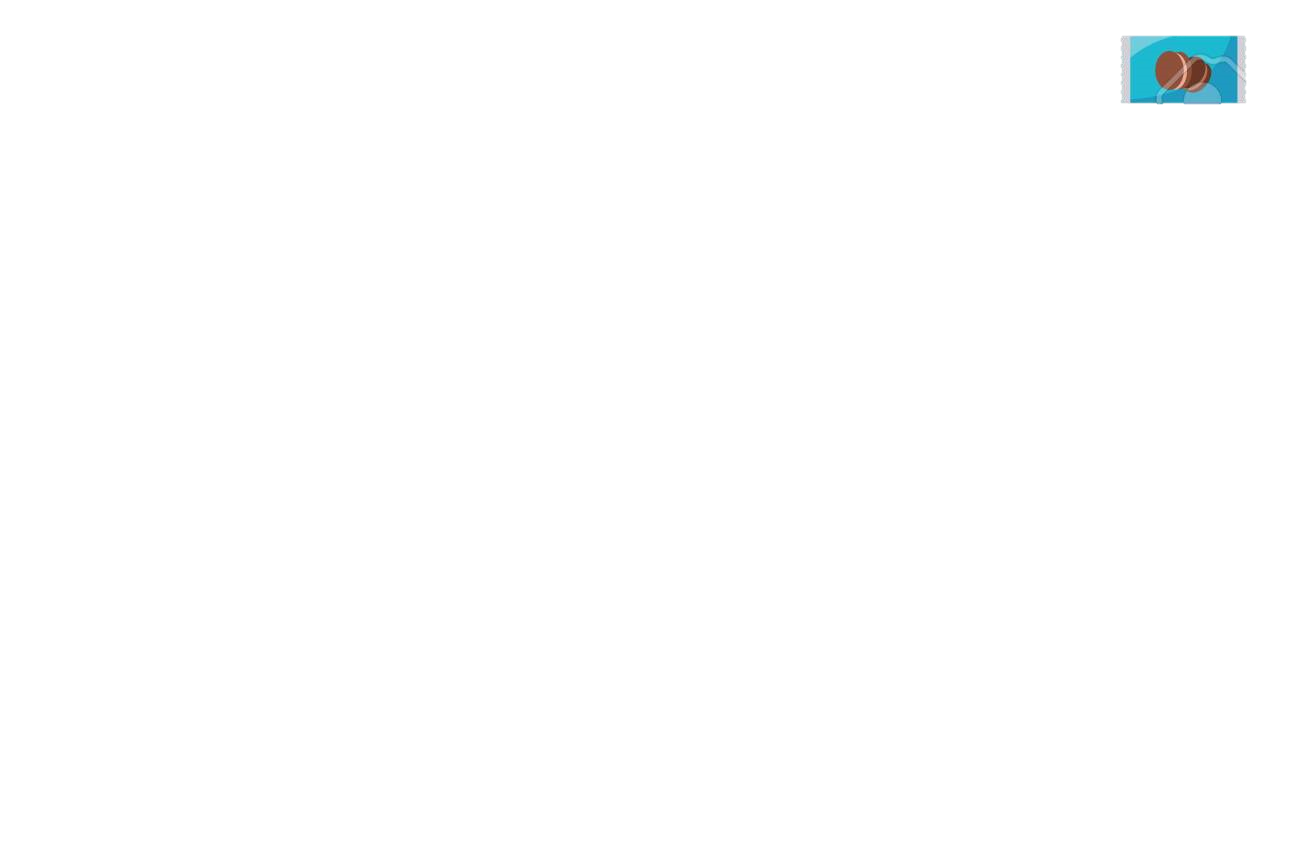 [Speaker Notes: Thầy cô chọn bình thủy cuối cùng]
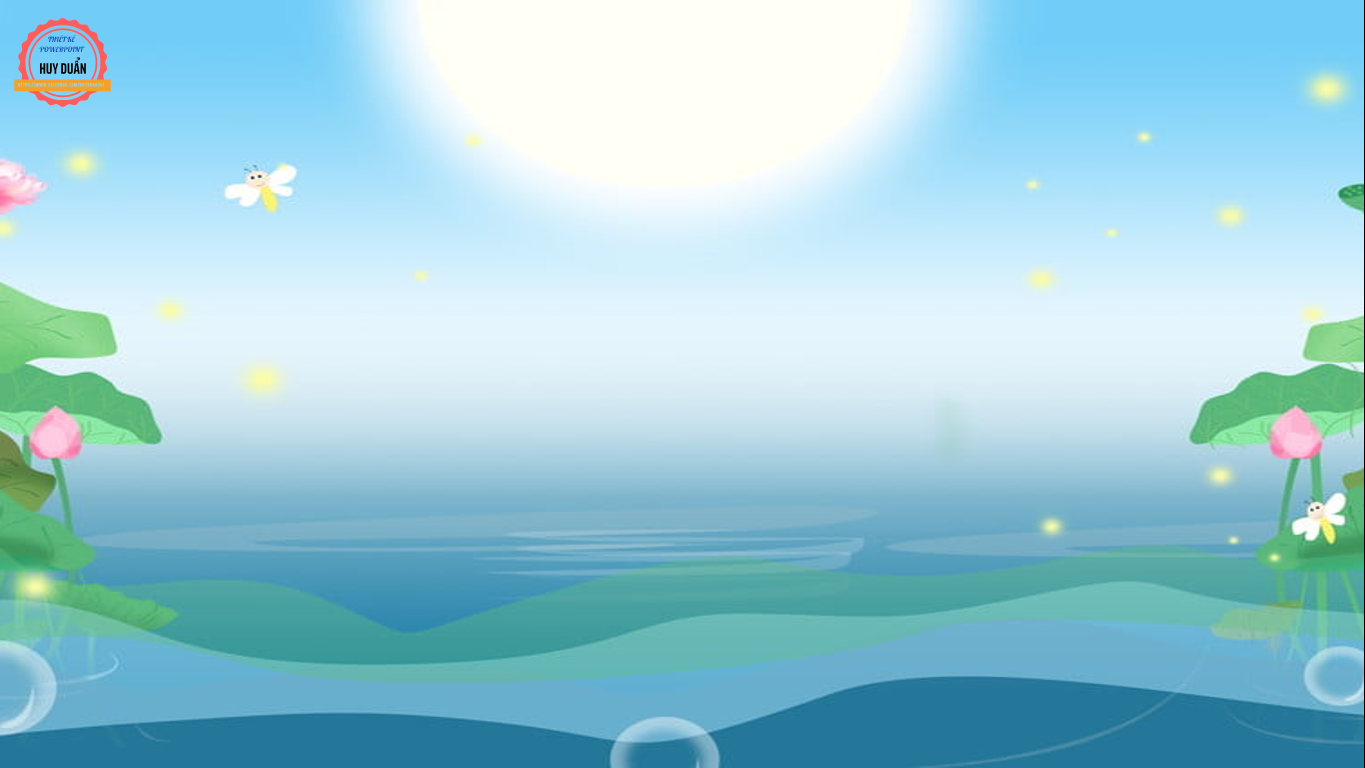 Khi viết tên tác giả của một bài văn, bài thơ, ta cần lưu ý điều gì? 
Chọn ý đúng nhất:
B. Không cần viết hoa.
A. Viết hoa tất cả các chữ cái đầu của mỗi tiếng tạo thành tên.
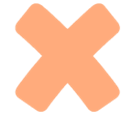 D. Tất cả các ý trên đều đúng.
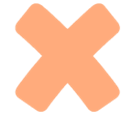 C. Viết hoa chữ cái đầu tiên của tên.
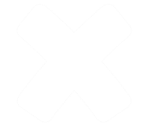 QUAY VỀ
4
[Speaker Notes: Thầy cô chọn bình thủy cuối cùng]
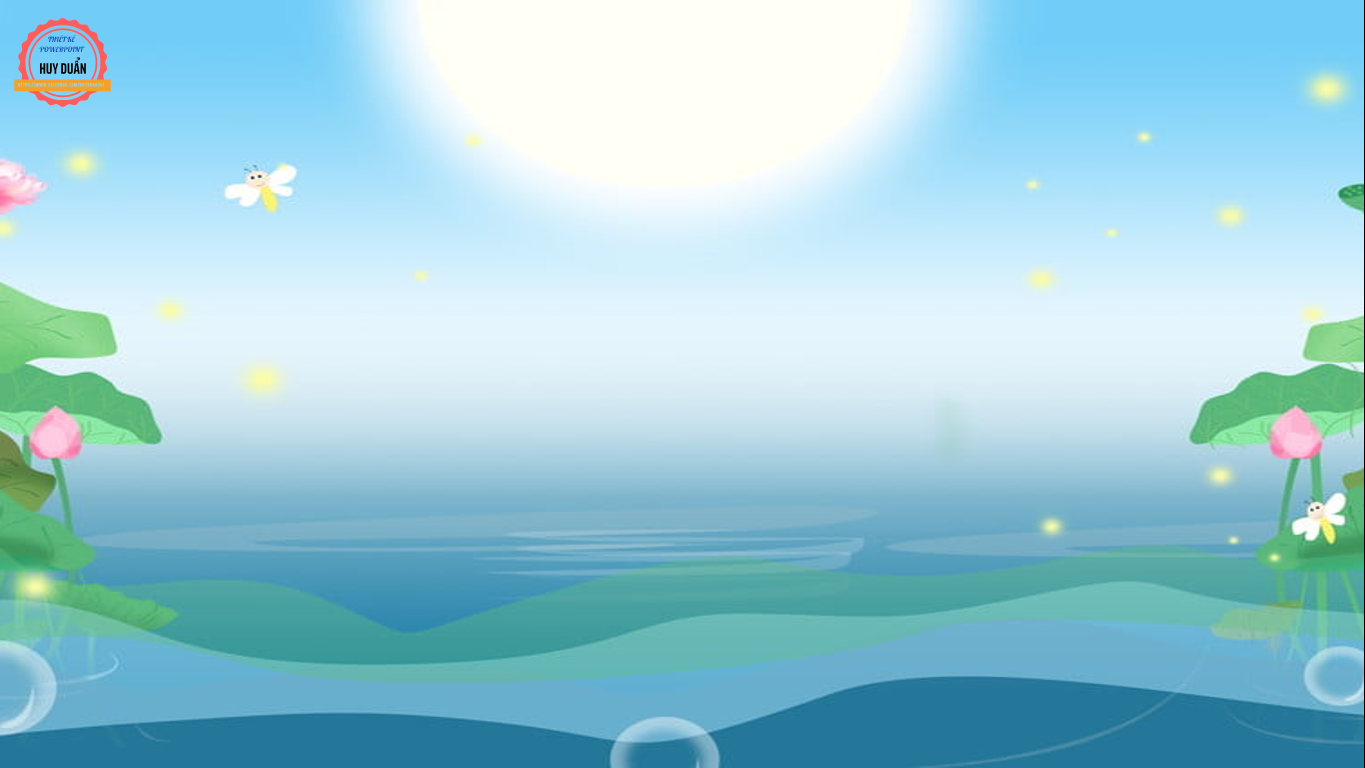 Khi trình bày bài thơ lục bát, ta cần lưu ý điều gì?
 Chọn ý đúng:
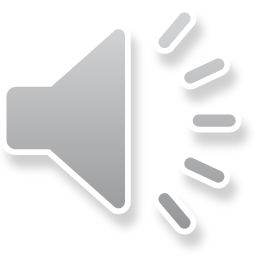 B. Tất cả đều lùi vào 1 ô.
Tất cả các câu đều lùi vào 2 ô
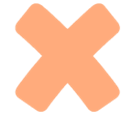 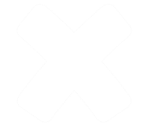 D. Trình bày tự do.
C. Câu 6 tiếng lùi vào 2 ô
Câu 8 tiếng lùi vào 1 ô.
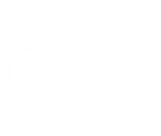 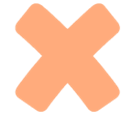 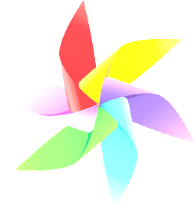 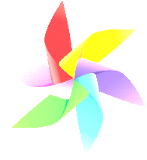 QUAY VỀ
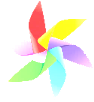 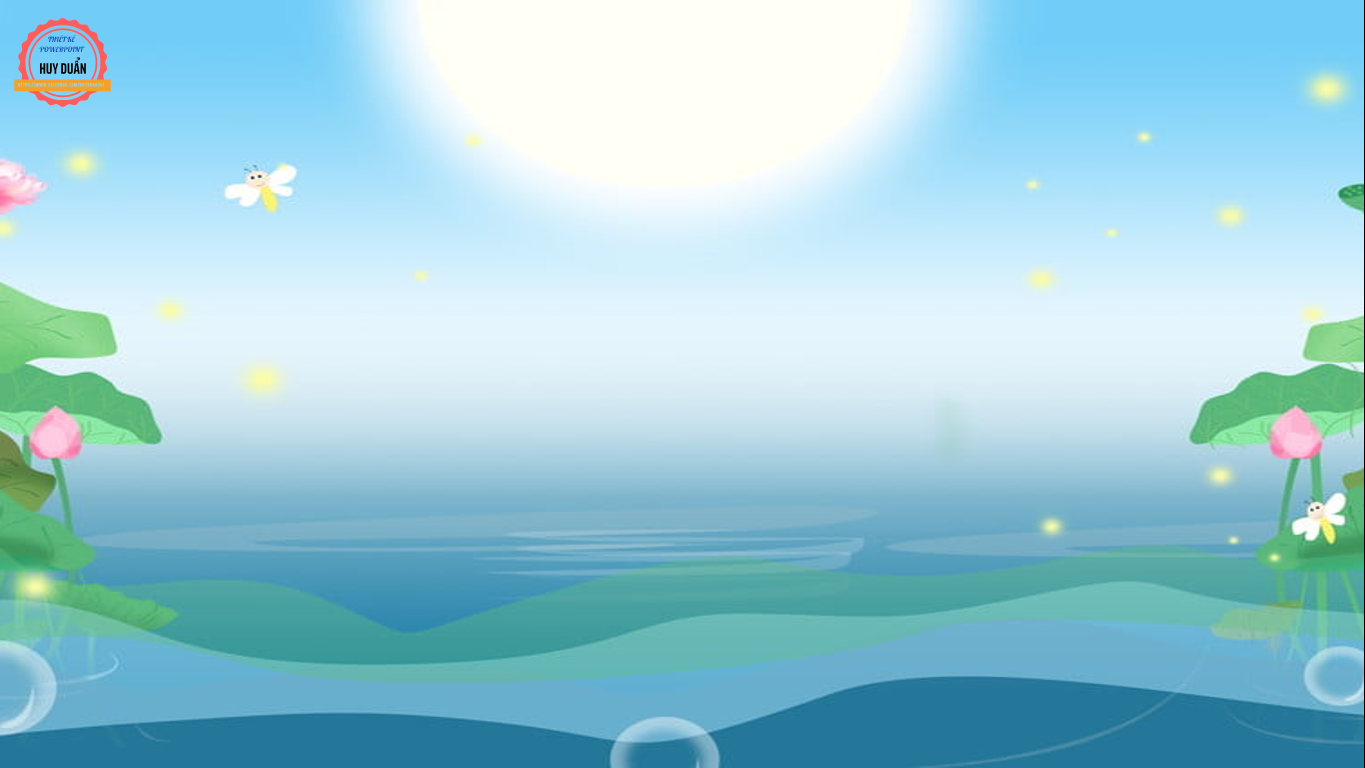 Chữ k chỉ được đứng trước những âm nào?
Chọn ý đúng nhất:
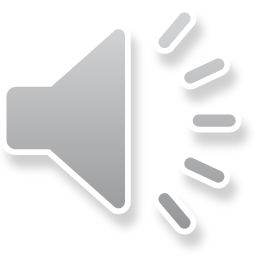 B. e, ê, i, u, ư.
A. a, ă, â, o,ô,ơ,u,ư,…
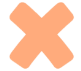 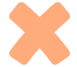 C. Tất cả các âm đều được.
D. e; ê; i
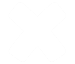 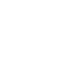 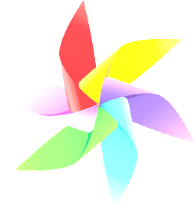 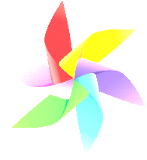 QUAY VỀ
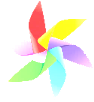 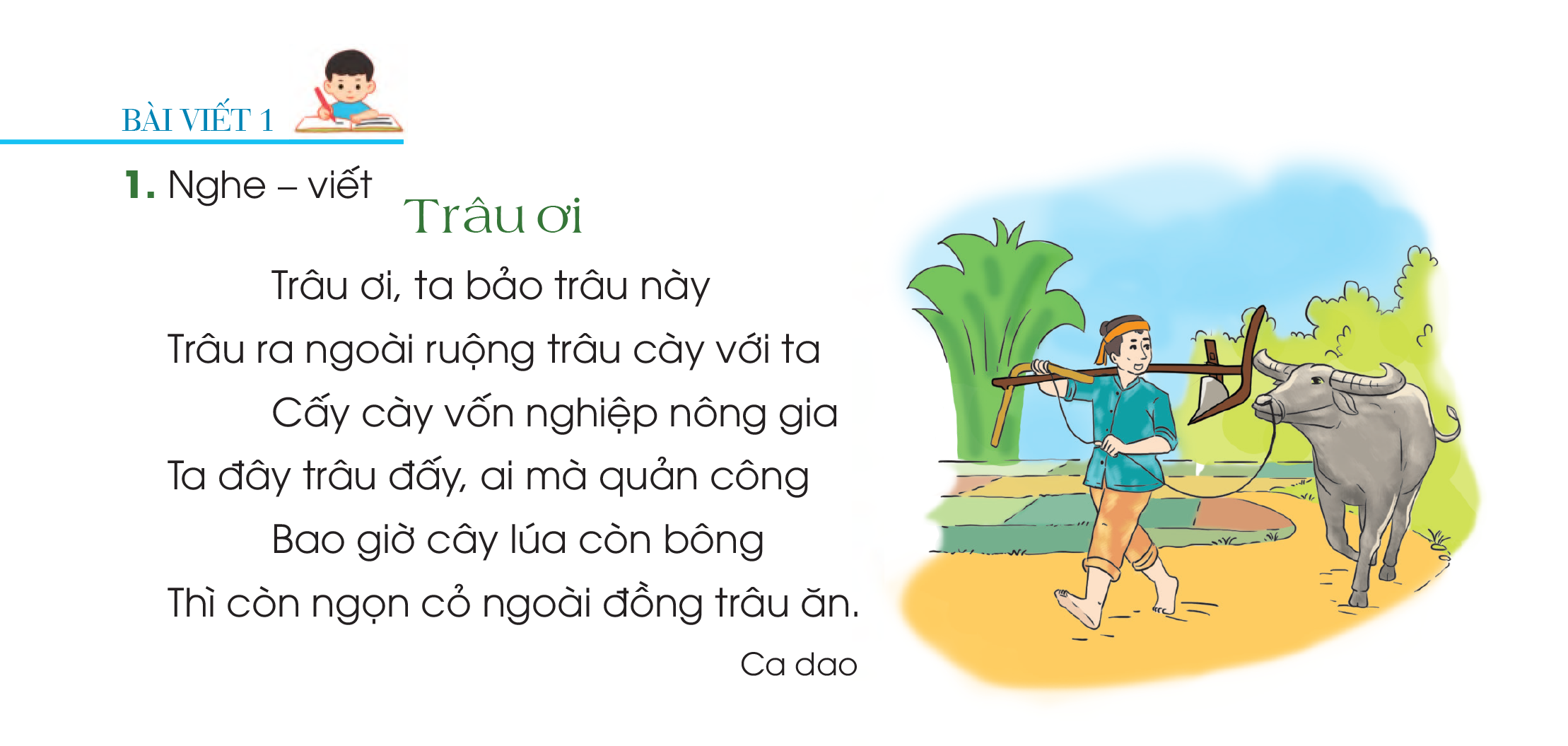 2. Tên bài được viết ở vị trí nào?
Trâu ơi
1. Bài ca dao viết về điều gì?
Trâu ơi ta bảo trâu nàyTrâu ra ngoài ruộng trâu cày với ta
Cấy cày vốn nghiệp nông giaTa đây trâu đấy, ai mà quản công
Bao giờ cây lúa còn bông                            Thì còn ngọn cỏ ngoài đồng trâu ăn.                                              Ca dao
- Tên bài được viết giữa trang vở.
- Bài ca dao viết về con trâu là bạn thân thiết của người nông dân, giúp nông dân cày cấy, trồng lúa.
3. Bài thơ có mấy dòng?
- Bài thơ có 6 dòng.
4. Mỗi dòng có mấy tiếng?
- Dòng trên 6 tiếng, dòng dưới 8 tiếng .
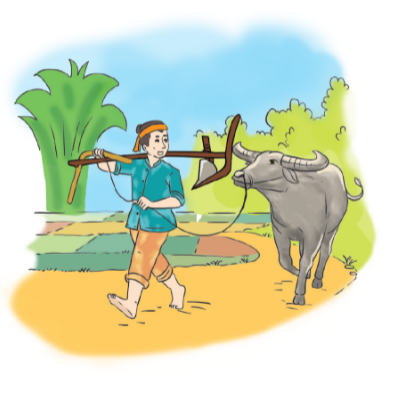 Thơ lục bát
5. Chữ đầu dòng viết như thế nào?
- Viết hoa. Câu 6 tiếng lùi vào 2 ô, câu 8 tiếng lùi vào 1 ô.
Trâu ơi
LUYỆN TỪ KHÓ
Trâu ơi ta bảo trâu nàyTrâu ra ngoài ruộng trâu cày với ta
Cấy cày vốn nghiệp nông giaTa đây trâu đấy, ai mà quản công
Bao giờ cây lúa còn bông              Thì còn ngọn cỏ ngoài đồng trâu ăn.                                                     Ca dao
- ruộng
- vốn nghiệp
- quản công
- ăn
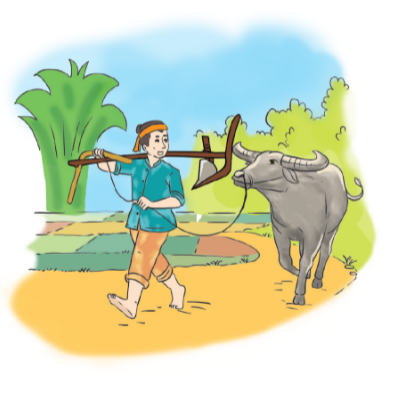 Lưu ý tư thế ngồi viết
1 tay cầm viết
1 tay giữ trang vở
Thẳng lưng. Chân đặt thoải mái, đúng vị  trí
Khoảng cách từ mắt đến vở 25 đến 30 cm
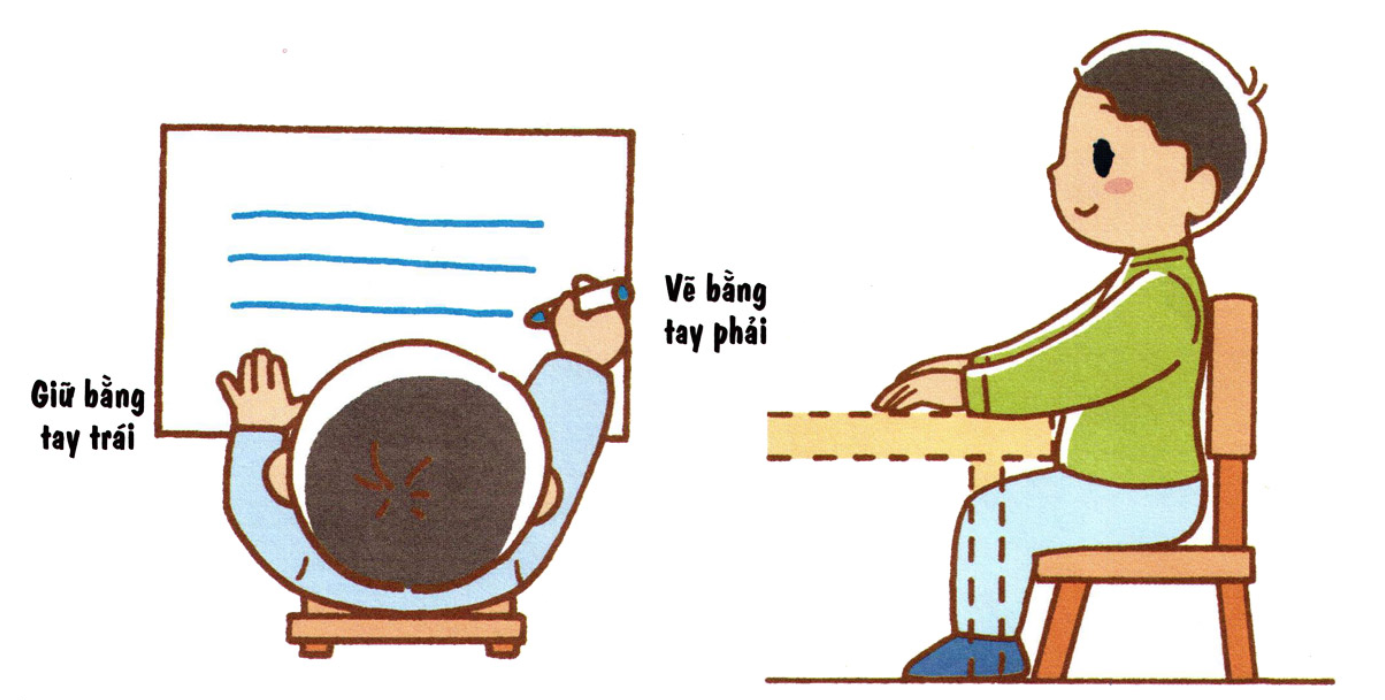 ADD YOUR TITLE
Học sinh viết bài vào vở ô li
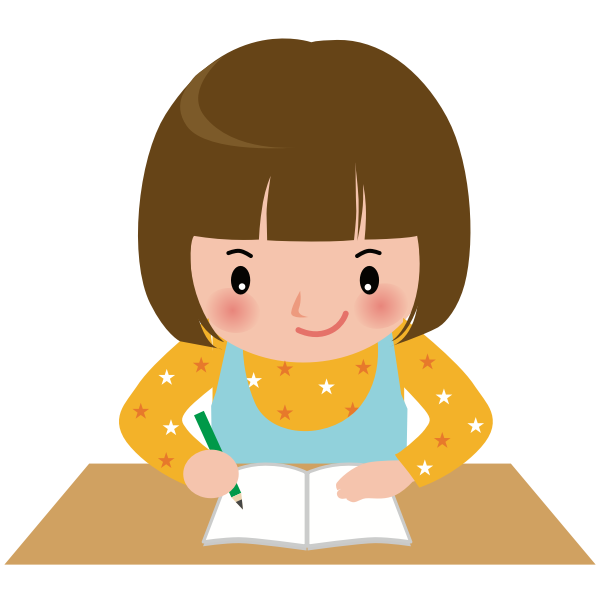 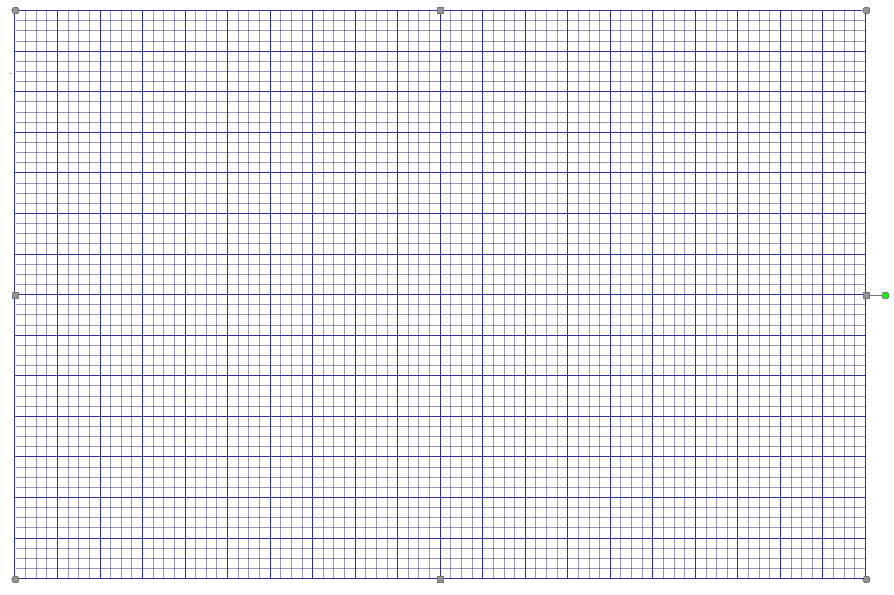 Thứ    ngày    tháng    năm 2021
Chính tả:
   Nghe – viết: Trâu ơi
Trâu ơi ta bảo trâu nàyTrâu ra ngoài ruộng trâu cày với ta
    Cấy cày vốn nghiệp nông gia
Ta đây trâu đấy, ai mà quản công
         Bao giờ cây lúa còn bông                                       
    Thì còn ngọn cỏ ngoài đồng trâu ăn.                            Ca dao
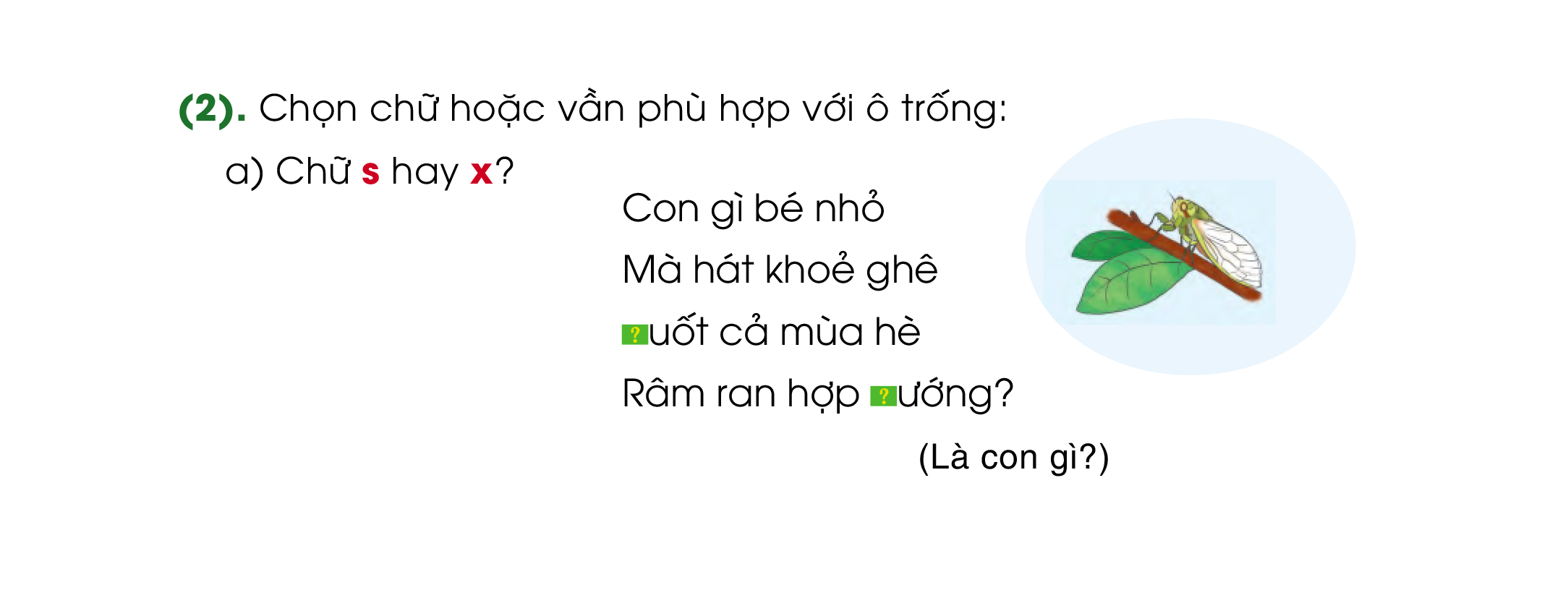 Suốt
xướng?
Con ve
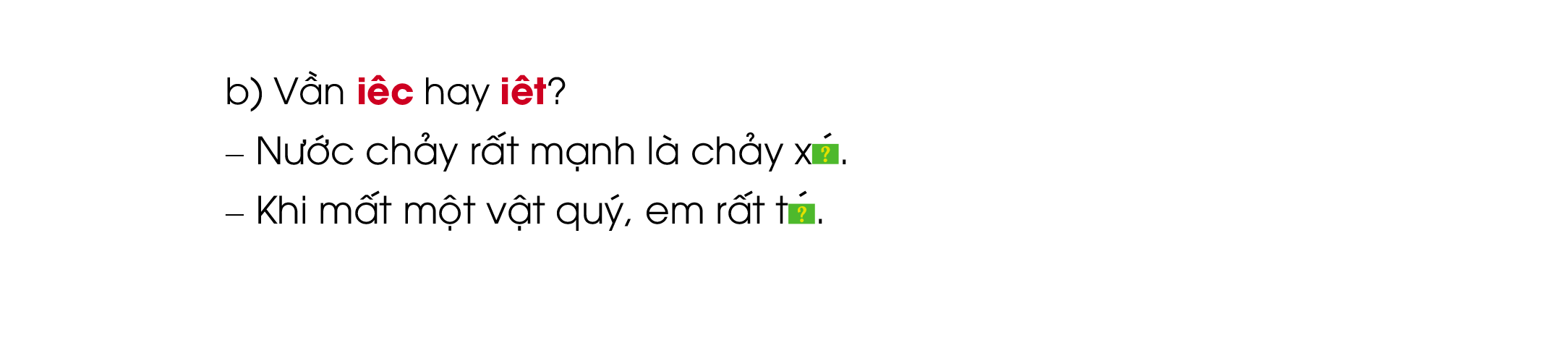 xiết.
tiếc.
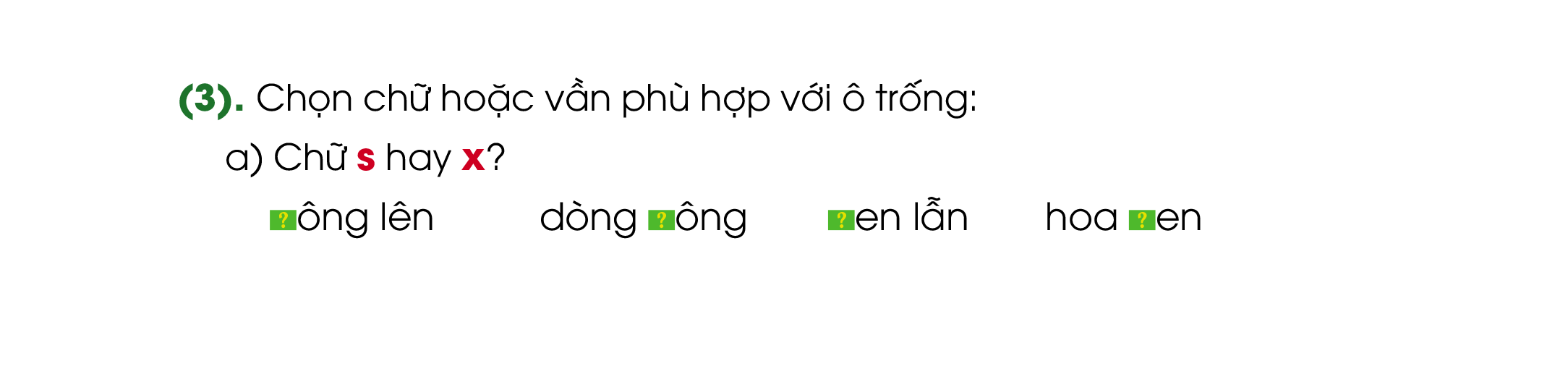 x
s
x
s
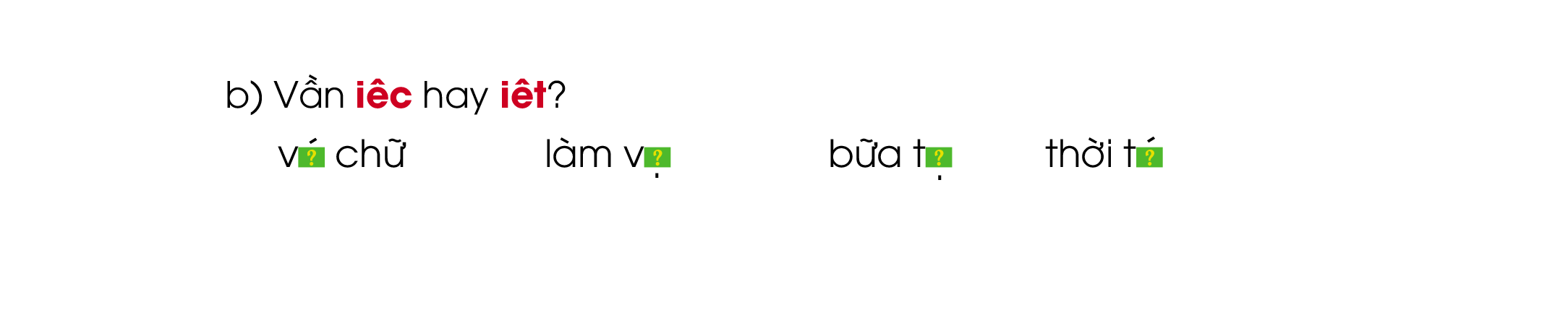 tiết
viết
tiệc
việc
Hoc10 chúc các em học tốt!